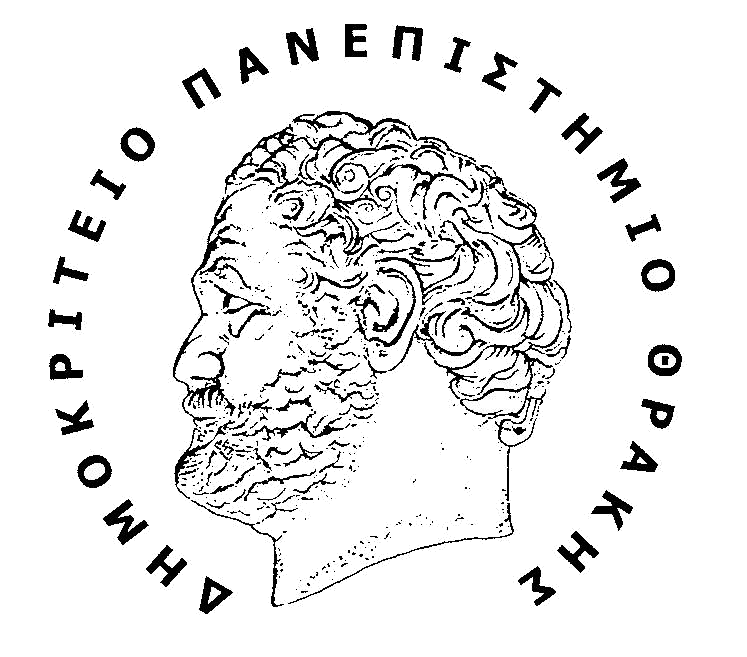 ΤΜΗΜΑ ΝΟΜΙΚΗΣ ΤΟΜΕΑΣ ΔΙΕΘΝΩΝ ΣΠΟΥΔΩΝ
ΠΜΣ Αναβαθμισμένες Διεθνείς και Ευρωπαϊκές Σπουδές
Ευρωπαϊκό Δικονομικό Δίκαιο Ι & ΙΙ

 
Δρ. Β. Τζώρτζη
Ειδική Επιστήμονας
Προσφυγήακυρώσεως(ά. 263 ΣΛΕΕ)
Εισαγωγή
Κατά την ερμηνεία και την εφαρμογή του δικαίου της Ε.Ε. μπορεί να προκύψουν διαφορές, οι οποίες λύνονται ενώπιον του Δικαστηρίου της Ένωσης. 
Άρθρα 251 – 281 ΣΛΕΕ: διατάξεις της Συνθήκης που αφορούν το Δικαστήριο. 
Θεσπίζεται ένα πλήρες και αποτελεσματικό σύστημα έννομης προστασίας για τα όργανα της Ένωσης και τα φ.π./ν.π.
Δικαιοδοτικές αρμοδιότητες σε 2 επίπεδα
Το Δικαστήριο Δημόσιας Διοίκησης καταργήθηκε από 01/09/2016
Δικαστήριο, Γενικό Δικαστήριο, Ειδικευμένα δικαστήρια.
Το Δικαστήριο ασκεί έλεγχο νομιμότητας (σπανίως σκοπιμότητας).
Σημαντικό στοιχείο του συστήματος έννομης της Ε.Ε. προστασίας είναι ο δικαστικός έλεγχος, που επιτυγχάνεται μέσω της προσφυγής ακυρώσεως (ά. 263 ΣΛΕΕ) και της προσφυγής κατά παραλείψεως (ά. 265 ΣΛΕΕ).
Σκοπός προσφυγής ακυρώσεως: 


   να ακυρώσει μια πράξη που δεν έχει θεσπισθεί προσηκόντως
σημασία  δικαστικού ελέγχου του δικαίου της Ε.Ε.:
Μεγάλη, επειδή επιτρέπει στα όργανα της Ε.Ε., στα κ-μ και στα φ.π. και τα ν.π. να ελέγχουν το δίκαιο της Ε.Ε. και συνεπώς να διασφαλίζουν ότι δεν γίνεται κατάχρηση εξουσίας.
Αντικείμενο της προσφυγής
Το Δικαστήριο ελέγχει τη νομιμότητα των πράξεων των οργάνων της Ε.Ε.
Προσφυγή ακυρώσεως = το κορυφαίο μέσο άσκησης του ελέγχου της νομιμότητας στο πλαίσιο της έννομης τάξης της Ε.Ε. 
Αντικείμενο προσφυγής ακυρώσεως = η ακύρωση πράξεων των οργάνων της Ευρωπαϊκής Ένωσης που εκδόθηκαν κατά παράβαση του δικαίου της Ένωσης και, συνεπώς, είναι παράνομες.
Στρέφεται κατά του οργάνου της Ένωσης που εξέδωσε την πράξη.
Όχι ανασταλτικό αποτέλεσμα.
Βάσιμο και παραδεκτό
Όροι παραδεκτού:
 α. πράξεις που μπορούν να προσβληθούν

β. ποιοι μπορούν να ασκήσουν την προσφυγή ακύρωσης

γ. προθεσμία μέσα στην οποία μπορεί να υποβληθεί η αίτηση ακύρωσης
Όροι βάσιμου:

   λόγοι ακύρωσης μιας νομοθετικής πράξης της Ένωσης.
Όροι του παραδεκτού
Oι πράξεις του, του Συμβουλίου, της Επιτροπής, της ΕΚΤ και οι πράξεις του ΕυρΚοινβ, Ευρωπαϊκού Συμβουλίου και των λοιπών οργάνων και οργανισμών της Ένωσης που παράγουν έννομα αποτελέσματα έναντι τρίτων
Όροι του παραδεκτού
α) προσβαλλόμενες πράξεις (εδ. 1) 
 
Η πράξη πρέπει να είναι:
1. νομοθετική 
2. οργάνων της ΕΕ 
 3.  εκτός από σύσταση ή γνώμη
 4. οριστική
 5. όχι νομικά ανυπόστατη
1. νομοθετική 

Όσες έχουν θεσπισθεί 
με τη συνήθη 
ή 
με μια ειδική διαδικασία.
2. οργάνων της ΕΕ 

   όχι Συνθήκες 


   εθνικές πράξεις


   C- 294/93, Les Verts
3. εκτός από σύσταση ή γνώμη

(C-22/70, AETR, C-327/91, Γαλλία κατά Επιτροπής)
  «συνιστά πράξη κάθε μέτρο του οποίου τα έννομα αποτελέσματα είναι δεσμευτικά και ικανά να επηρεάσουν τα συμφέροντα του προσφεύγοντος, μεταβάλλοντας κατά τρόπο σαφή τη νομική του θέση». 
 δύσκολη η διαπίστωση – αντιφατικές αποφάσεις του ΔΕΕ – π.χ. C – 60/81, IBM κατά Επιτροπής ≠ C-39/93P, SFEI).
C-60/81, IBM κατά Επιτροπής
«πράξη» κατά την έννοια του ά. 263 
   ΔΕΕ: «κάθε μέτρο, του οποίου τα έννομα αποτελέσματα είναι δεσμευτικά και ικανά να επηρεάσουν τα συμφέροντα του προσφεύγοντος, μεταβάλλοντας κατά τρόπο σαφή τη νομική του θέση»

ΑΛΛΑ: ≠ C – 39/93P,  SFEI

C – 68/90, Blot και Front National κατά Κοινοβουλίου
C- 358/85, S.R. Industries κατά Administration des douanes
ΑΛΛΑ:

  όχι δεκτικές προσφυγής ακυρώσεως πράξεις που:

 i. δεν παράγουν έννομα αποτελέσματα 


ii. παράγουν έννομα αποτελέσματα μόνον στο εσωτερικό του ΕυρΚοινοβ
4. οριστική
 οριστική δήλωση βούλησης του ενωσιακού οργάνου  είναι μόνον η πράξη που περατώνει οριστικά την εσωτερική διαδικασία που προηγείται της έκδοσης μιας ενωσιακής πράξης
όχι  δεκτικές προσφυγής ακυρώσεως οι προπαρασκευαστικές πράξεις, που δεν παράγουν άμεσα και αμετάκλητα αποτελέσματα

  π.χ.: C-8-11/66, Cimenteries κ.λπ. κατά Επιτροπής της ΕΟΚ
5. όχι νομικά ανυπόστατη

η πράξη να μην είναι ανύπαρκτη, δηλαδή να μη πάσχει από τόσο σοβαρά και καταφανή ελαττώματα που δεν γίνονται ανεκτά από την ενωσιακή έννομη τάξη
σε ακραίες περιπτώσεις
σε κάθε στάση της δίκης
Καταρχήν  αδιάφορος:
   ο τύπος, η μορφή η ονομασία ή ο χαρακτηρισμός των ενωσιακών πράξεων 

   C – 3/93, Επιτροπή κατά Λουξεμβούργου (Air France)
      ακόμη και προφορικές     πράξεις
β) ενεργητική νομιμοποίηση
    _ προνομιούχοι διάδικοι (Επιτροπή, Συμβούλιο, ΕυρΚοινβ, κράτη μέλη) (εδ. 2)
    _ μερικώς προνομιούχοι διάδικοι (ΕΚΤ, Ελεγκτικό Συνέδριο, Επιτροπή των Περιφερειών) (εδ. 3)
    _ μη προνομιούχοι διάδικοι (φυσικά και νομικά πρόσωπα) (εδ. 4)
κατά αποφάσεων που απευθύνονται σε αυτό
κατά αποφάσεων που το αφορούν άμεσα και ατομικά (C- 25/62, Plaumann)
κατά κανονιστικών πράξεων που το αφορούν άμεσα, χωρίς να περιλαμβάνουν εκτελεστικά μέτρα (C-583/11, Inuit).
β) ενεργητική νομιμοποίηση

=για τη διατήρηση των προνομίων τους 

  π.χ. απόφαση του ΕυρΚοινβ περί απαλλαγής της Επιτροπής ως προς την εκτέλεση του προϋπολογισμού της Ε.Ε. (ά. 319 παρ. 1), αν ληφθεί χωρίς την ετήσια έκθεση και τη δήλωση βεβαίωσης του ΕλΣ
μη προνομιούχοι διάδικοι
 (φυσικά και νομικά πρόσωπα) 
Αμεσότητα
   θίγεται κανείς από μια πράξη των θεσμικών και των άλλων οργάνων και οργανισμών, όταν συντρέχουν σωρευτικά 2 προϋποθέσεις: 

i. το αμφισβητούμενο μέτρο επηρεάζει άμεσα τη νομική κατάσταση του φ.π./ν.π.
ii. το ίδιο μέτρο δεν αφήνει καθόλου περιθώρια εκτιμήσεων στους αποδέκτες του, που είναι επιφορτισμένοι με την εφαρμογή του
C-386/96P, Dreyfus 
C – 22/83, Commune de Differdange κατά Επιτροπής
C-11/82,  Piraiki-Patraiki κατά Επιτροπής
Ατομικότητα
  C-25/62, Plaumann (1963): το φ.π. /ν.π. θίγεται από την πράξη αυτή λόγω ορισμένων ξεχωριστών ιδιοτήτων του ή μιας πραγματικής κατάστασης που το χαρακτηρίζει σε σχέση με κάθε άλλο πρόσωπο και ως εκ τούτου, το εξατομικεύει κατά τρόπο ανάλογο προς αυτόν τον αποδέκτη
Τεστ της «κλειστής ομάδας»:
  C-11/82,  Piraiki-Patraiki κατά Επιτροπής 
  την ιδιότητα μέλους περιορισμένης ομάδας επιχειρήσεων εξατομικευμένων ή δυναμένων να εξατομικευτούν, κατά τον χρόνο θέσπισης του μέτρου 
ΔΕΕ: απορρίπτει την εφαρμογή λιγότερο        περιοριστικού τεστ    (C-50/00, UPA, C-263/02, Jégo-Quéré)
Περιπτώσεις όπου θεωρήθηκε ότι η πράξη αφορά ατομικά το  φ.π./ν.π.:

Ως μέρος μιας ομάδας πολιτικών κομμάτων που θίγονται από την απόφαση (C- 294/93, Les Verts)

αν ο προσφεύγων έχει συμμετάσχει στη νομοθετική διαδικασία παραγωγής της πράξης (T – 585/95, Greenpeace κατά Επιτροπής)
αν ο προσφεύγων είναι εμπορική ένωση που αντιπροσωπεύει τα συμφέροντα κείνων που η πράξη τους αφορά άμεσα και ατομικά (T – 447-449/93, AITEC)
απόρριψη καταγγελίας ν.π. για διαπίστωση παραβάσεων των κανόνων ανταγωνισμού (C-26/76, Metro)
Ανταγωνίστρια εταιρεία επιχείρησης για την οποία εκδίδεται απόφαση της Επιτροπής που θεωρεί συμβατή προς το ενωσιακό δίκαιο μια κρατική ενίσχυση μπορεί να προσβάλει την παραπάνω απόφαση αν έχει υποβάλει καταγγελία ή παρατηρήσεις ή αντιρρήσεις (C - 169/84, Cofaz)
«κανονιστικές πράξεις»

  όλες οι πράξεις γενικής εφαρμογής, εκτός από τις νομοθετικές πράξεις,  C- 583/11, Inuit

«εκτελεστικά μέτρα» 
  περιοριστική ερμηνεία, C- 456/13, Τ&L κατά Επιτροπής
γ) προθεσμία (εδ. 6)



   2 μήνες από τη δημοσίευση ή την κοινοποίηση στον προσφεύγοντα ή από την ημέρα κατά την οποία ο προσφεύγων έλαβε γνώση της πράξης
Καθ’ ύλην αρμοδιότητα
προσφυγές ακυρώσεως που ασκούνται από κράτη μέλη κατά:        
                                                                                    ΕυρΚοινβ
                                                                                   Συμβουλίου                                                                                                                                
                                                                                   Ευρωπαϊκού Συμβουλίου
                                                                                    ΕΚΤ                                                                                    
                                                                                    λοιπών οργάνων και                                                                                     οργανισμών της Ένωσης

προσφυγές ακυρώσεως που ασκούνται από ένα όργανο κατά άλλου οργάνου της Ένωσης 
↓ 

 ΔΙΚΑΣΤΗΡΙΟ ΕΕ
Καθ’ ύλην αρμοδιότητα
προσφυγές ακυρώσεως κρατών μελών κατά  Επιτροπής

προσφυγές ακυρώσεως που ασκούνται από φ.π./ν.π. κατά  των πράξεων των οργάνων της Ένωσης (οι οποίες, είτε απευθύνονται σ’ αυτά, είτε τα αφορούν άμεσα και ατομικά)
↓                                                         
                                  
 ΓΕΝΙΚΟ ΔΙΚΑΣΤΗΡΙΟ
Όροι του βάσιμου
Λόγοι ακυρώσεως (εδ. 2):
      α) αναρμοδιότητα
      π.χ. στην περίπτωση που η Επιτροπή υπέγραψε μια διεθνή Συμφωνία, ενώ θα έπρεπε να είχε υπογραφεί από το Συμβούλιο
π.χ. C—376/98, Γερμανία κατά Κοινβ και Συμβουλίου  (Tobacco Advertising)
       β) παράβαση ουσιώδους τύπου
      π.χ. στην περίπτωση που δεν δόθηκε αιτιολογία, όταν δεν έγινε δημοσίευση, όταν δεν τηρήθηκαν οι προβλεπόμενες πλειοψηφίες
 π.χ.  C-138/78, Roquette Freres κατά Συμβουλίου
Λόγοι ακυρώσεως (εδ. 2):
γ) παράβαση της Συνθήκης ή οποιουδήποτε κανόνα δικαίου σχετικού με την εφαρμογή της
      π.χ. στην περίπτωση που παραβιάσθηκε η γενική αρχή δικαιώματος ακροάσεως
    π.χ. C-17/74, Transocean Marine Paint κατά
          Επιτροπής
δ) κατάχρηση εξουσίας
       π.χ. στην περίπτωση που ένα όργανο κάνει χρήση των αρμοδιοτήτων του επιδιώκοντας άλλον σκοπό από αυτόν για τον οποίο του έχουν παραχωρηθεί
 π.χ. C-84/94, Η.Β. κατά Συμβουλίου

Αδιάφορη η ύπαρξη η μη πρόθεσης
C-105/75, Giuffrida     (προσωπικό συμφέρον)
C-18,35/65, Gutmann (ενωσιακό συμφέρον)
Περιεχόμενο και αποτέλεσμα της ακυρωτικής απόφασης
αναδρομική ακύρωση της προσβληθείσας πράξης και εξαφάνισή της (διαπλαστική απόφαση),  ά. 264 ΣΛΕΕ
υποχρέωση συμμόρφωσης του οργάνου του οποίου η πράξη κηρύχθηκε άκυρη με την ακυρωτική απόφαση, ά. 266 ΣΛΕΕ
σε περίπτωση μη εκτέλεσης : αξίωση αποζημίωσης και προσφυγή κατά παραλείψεως
Σχέση με άλλα ένδικα βοηθήματα:
i. με αγωγή αποζημίωσης  - αυτοτελές

ii. με προδικαστική παραπομπή  - όχι αν υπήρχε δυνατότητα προσφυγής ακύρωσης
ΠΡΟΣΦΥΓΗ ΑΚΥΡΩΣΕΩΣ
Είναι δεσμευτική πράξη ;
όχι
ναι
Ο προσφεύγων 
 νομιμοποιείται ενεργητικά ;
Προνομιούχοι διάδικοι
Μερικώς προνομιούχοι 
              διάδικοι
Μη προνομιούχοι διάδικοι
για τη διατήρηση των
προνομίων τους
αυτομάτως
ναι
Η προσφυγή ασκείται
εντός 2 μηνών από τη 
δημοσίευση της πράξης ;
Άμεσο και ατομικό 
συμφέρον ;
Άμεσο συμφέρον ;
(κανονιστικές πράξεις)
ναι
Παραδεκτή η
προσφυγή ακυρώσεως
Δεν μπορεί να 
ασκηθεί προσφυγή
ακυρώσεως
Συντρέχει κάποιος από
τους 4 λόγους ακυρώσεως;
ναι
Βάσιμη η προσφυγή ακυρώσεως
Δύο τρόποι κατά τους οποίους μπορούν να θιγούν τα δικαιώματα των φυσικών και νομικών προσώπων από την εφαρμογή του ενωσιακού δικαίου στις εθνικές έννομες τάξεις
1. λόγω της ορθής εφαρμογής, από την πλευρά των εθνικών αρχών, διατάξεων του ενωσιακού δικαίου, οι οποίες όμως περιέχουν νομικό σφάλμα. 
     (π.χ. όταν οι αρχές του κ-μ εφαρμόζουν ορθά Κανονισμό της Ένωσης, ο οποίος έχει εκδοθεί από το Συμβούλιο κατά παράβαση της αρχής της ισότητας)
 2. λόγω της εκ μέρους των αρχών των κ-μ εσφαλμένη εφαρμογή διατάξεως ενωσιακού δικαίου, η οποία έχει θεσπισθεί κατά τρόπο νομικά άψογο.
Και στις δύο περιπτώσεις το φ.π. και το ν.π. δεν έχει το δικαίωμα να προσφύγει στο ΔΕΕ.
  Στην πρώτη περίπτωση, διότι οι ιδιώτες δεν δύνανται, κατ’ αρχήν, σύμφωνα με το άρθρο 263, να ασκήσουν αίτηση ακύρωσης κατά Κανονισμού. 

  Και στη δεύτερη, διότι οι πράξεις των αρχών των κ-μ δεν προσβάλλονται ενώπιον του ΔΕΕ, αλλά ενώπιον των εθνικών δικαστηρίων.
Κενά στη δικαστική προστασία των φυσικών και νομικών προσώπων
1ος λόγος:
    ένσταση παρανομίας - απαιτεί την ύπαρξη ενωσιακού εκτελεστικού μέτρου, το οποίο το φ.π. ή ν.π. θα προσβάλει ενώπιον του ΓΔΕΕ και στη δίκη θα επικαλεσθεί το ανεφάρμοστο της ενωσιακής πράξης γενικής ισχύος. 
    προδικαστική παραπομπή – απαιτεί την ύπαρξη εθνικού εκτελεστικού μέτρου, που το φ.π. ή το ν.π. θα προσβάλει ενώπιον του εθνικού δικαστηρίου και στο πλαίσιο της εθνικής δίκης θα ζητήσει από τον δικαστή (που άλλοτε υποχρεούται και άλλοτε δικαιούται) να αποστείλει προδικαστικό ερώτημα στο ΔΕΕ.

     ΑΡΑ: αν δεν υπάρχει εκτελεστικό μέτρο, είτε εθνικό, είτε ενωσιακό, της πράξης γενικής εφαρμογής της ΕΕ, τότε δεν θα υπάρχει βάση προσφυγής ενώπιον των ενωσιακών ή των εθνικών δικαστηρίων και το φ.π. ή ν.π. δεν θα  μπορεί να προσβάλει τη νομιμότητα της πράξης 
ΚΕΝΟ δικαστικής προστασίας
2ος λόγος:
     προκειμένου ένα φ.π. ή ν.π. να μπορέσει να προβάλει ενώπιον εθνικών δικαστηρίων το κύρος ενωσιακών μέτρων και μετά να γίνει προδικαστική παραπομπή, σημαίνει ότι πρώτα έχει  παραβιάσει το εθνικό εκτελεστικό μέτρο που εφαρμόζει στην εθνική έννομη τάξη την πράξη της Ένωσης, της οποίας η νομιμότητα αμφισβητείται και ήδη βρίσκεται στο πλαίσιο μιας πολιτικής ή ποινικής δίκης.

     Δεν μπορεί να ζητείται από τα φ.π. και ν.π. να παραβούν το νόμο για να εξασφαλίσουν δυνατότητα προσφυγής στη δικαιοσύνη.
ΧΘΔΕΕ – ά. 47 δικαίωμα αποτελεσματικής δικαστικής προστασίας
Ζήτημα: 
     απαιτείται ειδικό ένδικο βοήθημα
 ή
   επαρκούν τα διαθέσιμα μέσα δικαστικής προστασίας με τροποποίηση των σχετικών διατάξεων των Συνθηκών;

    Τελικά, ά. 263 παρ. 4 : «και κατά των κανονιστικών πράξεων που το αφορούν άμεσα χωρίς να περιλαμβάνουν εκτελεστικά μέτρα»
α. Unión de Pequeños Agricultores και β. Jégo-Quéré
Υποθέσεις που αμφισβήτησαν ευθέως την ορθότητα των παραδοσιακών κριτηρίων ερμηνείας της έννοιας «πράξη που αφορά ατομικά». 
Το Δικαστήριο έκρινε απαράδεκτες δύο προσφυγές ακυρώσεως Κανονισμών της Κοινότητας επειδή οι αντίστοιχοι προσφεύγοντες δεν πληρούσαν την προϋπόθεση της ατομικότητας σύμφωνα με το άρθρο 263 ΣΛΕΕ. 
Βασικό επιχείρημα των προσφευγόντων = οι Κανονισμοί δεν συνοδεύονταν με εκτελεστικά μέτρα. Λόγω της αυτοδυνάμου ισχύος τους δεν υπήρχε σε εθνικό επίπεδο πράξη που να δύναται να προσβληθεί ενώπιον εθνικού δικαστηρίου. Ο μόνος τρόπος για τον προσφεύγοντα να πετύχει δικαστικό έλεγχο του κύρους του Κανονισμού αυτού ήταν να παραβιάσει την απαγόρευση και να επικαλεσθεί την ακυρότητα της πράξης προς υπεράσπισή του.
α. T-173/98, C- 50/00, Unión de Pequeños Agricultores (UPA)
ΠΕΚ και ΔΕΚ απέρριψαν την προσφυγή
Γενικός Εισαγγελέας  F.G. Jacobs σκ. 100: η νομολογία σχετικά με το παραδεκτό αποτελεί κηλίδα στο πεδίο του κοινοτικού δικαίου.
      Πρότεινε στο Δικαστήριο, να αλλάξει τη νομολογία του και να αναγνωρίσει ότι «ένα κοινοτικό μέτρο αφορά ατομικά ένα πρόσωπο όταν, λόγω της ιδιαίτερης θέσης στην οποία βρίσκεται το πρόσωπο, το μέτρο θίγει ή είναι ικανό να θίξει ουσιωδώς τα συμφέροντά του».
η πρόταση αυτή ως κριτήριο παραδεκτού χρησιμοποιεί, κατά βάση, την έννοια του «έννομου συμφέροντος» και όχι τον ατομικό σύνδεσμο του προσφεύγοντος με την προσβαλλόμενη πράξη. Διεύρυνση της ενεργητικής νομιμοποίησης των φ.π. και ν.π.
β. Τ-177/01, C-263/02, Jégo-Quéré
ΠΕΚ : παραδεκτή η προσφυγή (ά. 47 ΧΘΔΕΕ)
 ΔΕΚ: απαράδεκτη η προσφυγή

  το ΔΕΚ ξεκαθάρισε, ότι τα κενά του εθνικού δικαιοδοτικού συστήματος, δεν μπορούν να αποτελέσουν κριτήριο του παραδεκτού της ενώπιον του Δικαστηρίου προσφυγής φ.π./ν.π.  κατά κανονιστικών πράξεων της Ένωσης,  επειδή «ένα τέτοιου είδους σύστημα θα απαιτούσε σε κάθε συγκεκριμένη περίπτωση από τον κοινοτικό δικαστή να εξετάζει και να ερμηνεύει το εθνικό δικονομικό δίκαιο, πράγμα το οποίο θα υπερέβαινε την αρμοδιότητά του που έγκειται στον έλεγχο της νομιμότητας των κοινοτικών πράξεων».
Αποτέλεσμα αποφάσεων ΔΕΚ σε UPA και Jégo-Quéré
σημαντικό κενό στην προστασία των φ.π. και ν.π. Το απoτέλεσμα ήταν ότι δεν θα υπήρχε ένδικο μέσο για φ.π. και ν.π. που θέλουν να προσβάλλουν μια πράξη χωρίς εκτελεστικά μέτρα, επειδή δεν θα υπήρχε τίποτα να προσβάλλουν ενώπιον εθνικού δικαστηρίου. Ο μοναδικός τρόπος αντίδρασης (προσφυγής) για τους προσφεύγοντες θα ήταν να παραβιάσουν τους κανόνες που  θέτει ο Κανονισμός και στη συνέχεια να επικαλεστούν την ακυρότητα της εν λόγω πράξης στο πλαίσιο της διαδικασίας εναντίον τους.
Η διαδικασία ενώπιον του Δικαστηρίου
Έγγραφο στάδιο της δίκης 

Εισαγωγικό δικόγραφο
[Αίτηση παροχής του ευεργετήματος πενίας]

Επίδοση του εισαγωγικού δικογράφου στον αντίδικο από τη Γραμματεία


Ορισμός του εισηγητή δικαστή και του γενικού εισαγγελέα
Ανακοίνωση της προσφυγής στην Επίσημη Εφημερίδα της ΕΕ (σειρά C)
[Προσωρινά μέτρα]
[Παρέμβαση]
Υπόμνημα αντίκρουσης
[Ένσταση απαραδέκτου]
[Υπομνήματα απάντησης και ανταπάντησης]
Ο εισηγητής δικαστής καταρτίζει την προκαταρκτική έκθεση
Γενική συνεδρίαση των δικαστών και γενικών εισαγγελέων
Παραπομπή της υπόθεσης σε δικαστικό σχηματισμό
[Διεξαγωγή αποδείξεων]
Προφορικό στάδιο της δίκης 

[Προτάσεις του γενικού εισαγγελέα]

Διάσκεψη των δικαστών


Απόφαση
Ερωτήσεις
1. Ποια είναι τα κύρια είδη ένδικων βοηθημάτων ενώπιον του Δικαστηρίου ΕΕ;
2. Ποιες δυνατότητες έχουν στη διάθεσή τους  τα φυσικά και νομικά πρόσωπα και ενώπιον ποιου δικαστηρίου;
3. Με ποιο τρόπο και σε ποια έκταση προστατεύονται τα δικαιώματα των φυσικών και νομικών προσώπων στην έννομη τάξη της Ευρωπαϊκής Ένωσης;
4. Ποιοι είναι οι όροι παραδεκτού της προσφυγής ακυρώσεως του ά. 263 ΣΛΕΕ;
5. Ποιοι είναι οι όροι βάσιμου της προσφυγής ακυρώσεως του ά. 263  ΣΛΕΕ;
6. Ποια είδη πράξεων μπορούν να ελεγχθούν με την προσφυγή ακυρώσεως του ά. 263 ΣΛΕΕ;
7. Αναφέρετε παραδείγματα παραβιάσεως ουσιώδους τύπου.
8 Ποιο είναι το αποτέλεσμα μιας ακυρωτικής απόφασης του Δικαστηρίου ΕΕ;
9.Στην προσφυγή ακυρώσεως, υπάρχει εξαίρεση στον κανόνα της αναδρομικότητας όσον αφορά το αποτέλεσμα της ακυρωτικής απόφασης;
10. Σχολιάστε τη δυνατότητα των φυσικών και νομικών προσώπων να προσβάλουν το κύρος μιας ενωσιακής πράξης κατά το άρθρο 263, εδάφιο 4 ΣΛΕΕ.
11. Τα φυσικά πρόσωπα και νομικά πρόσωπα αντιμετωπίζουν εμπόδια κατά την άσκηση προσφυγής ακυρώσεως του ά. 263 ΣΛΕΕ. Περιγράψτε τις προϋποθέσεις που πρέπει να πληροί ένα φυσικό ή νομικό πρόσωπο που επιδιώκει ν’ αμφισβητήσει την ακυρότητα:
i) μιας απόφασης με αποδέκτη το ίδιο,
ii) μιας απόφασης με αποδέκτη ένα άλλο φυσικό ή νομικό πρόσωπο ή ένα κράτος μέλος
iii) ενός Κανονισμού.